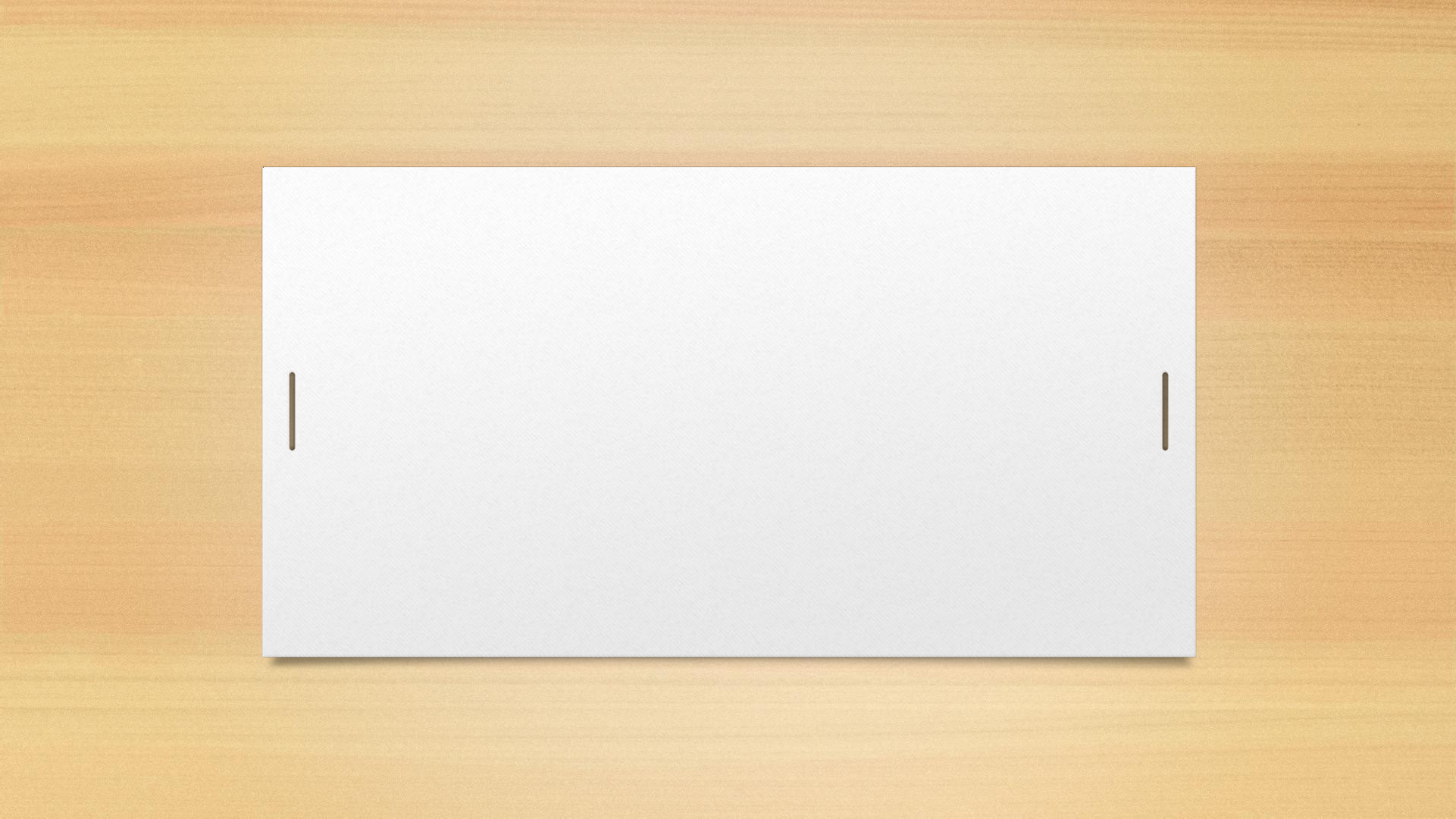 Янтарный завтрак в  школе №255
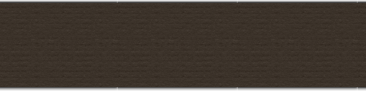 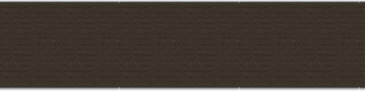 https://school255.ru/
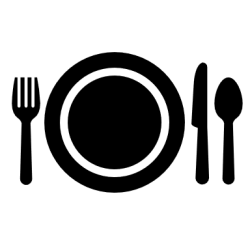 Приготовим завтрак
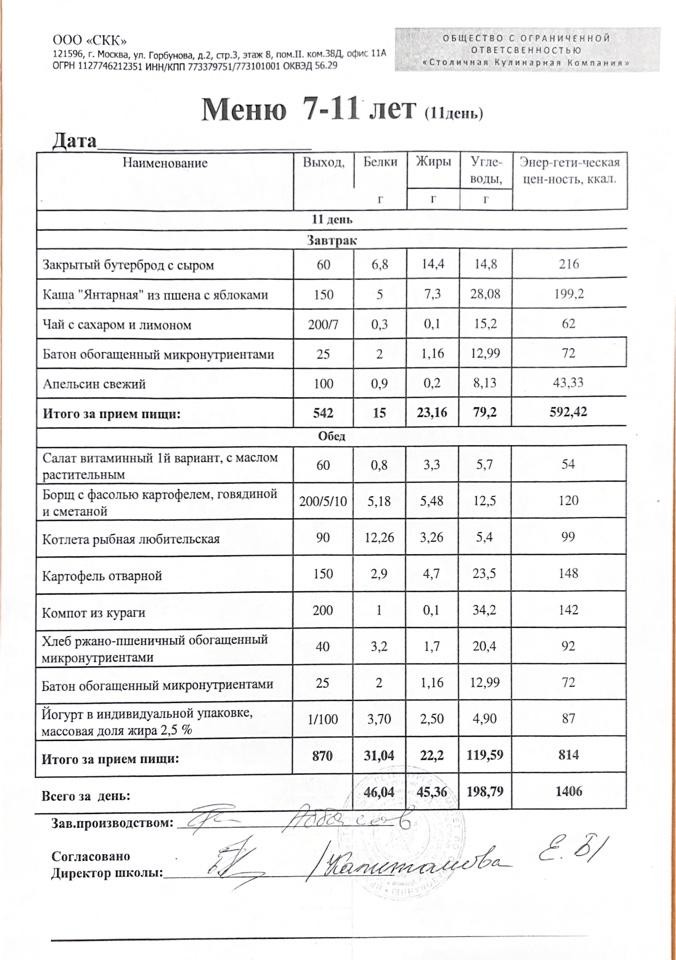 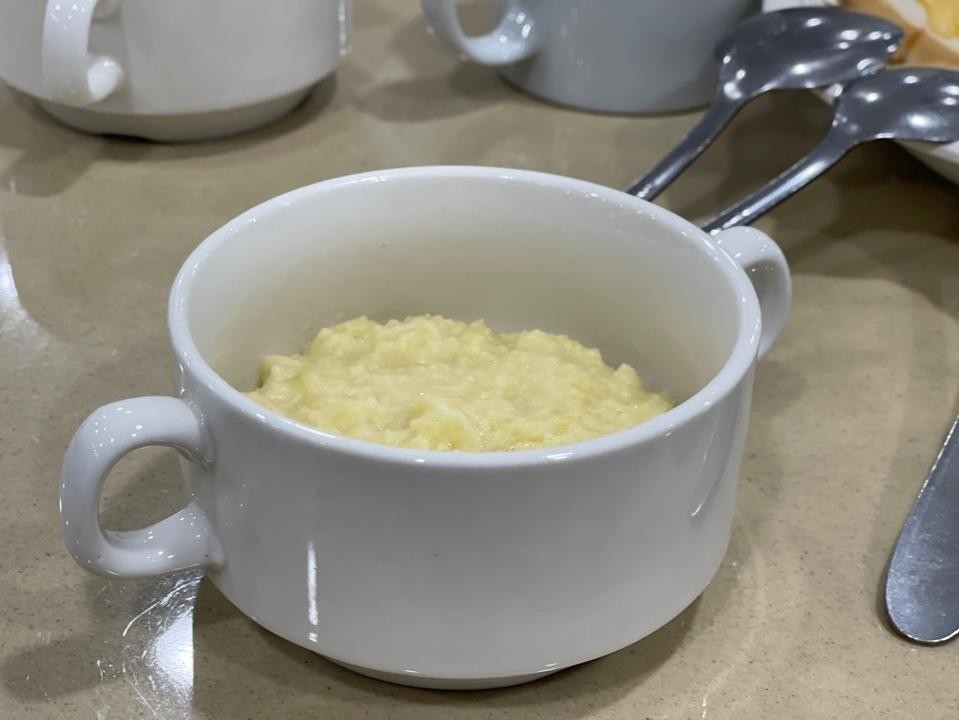 Приготовим
«Янтарную кашу».
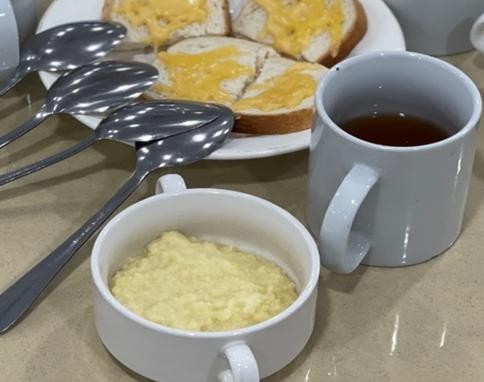 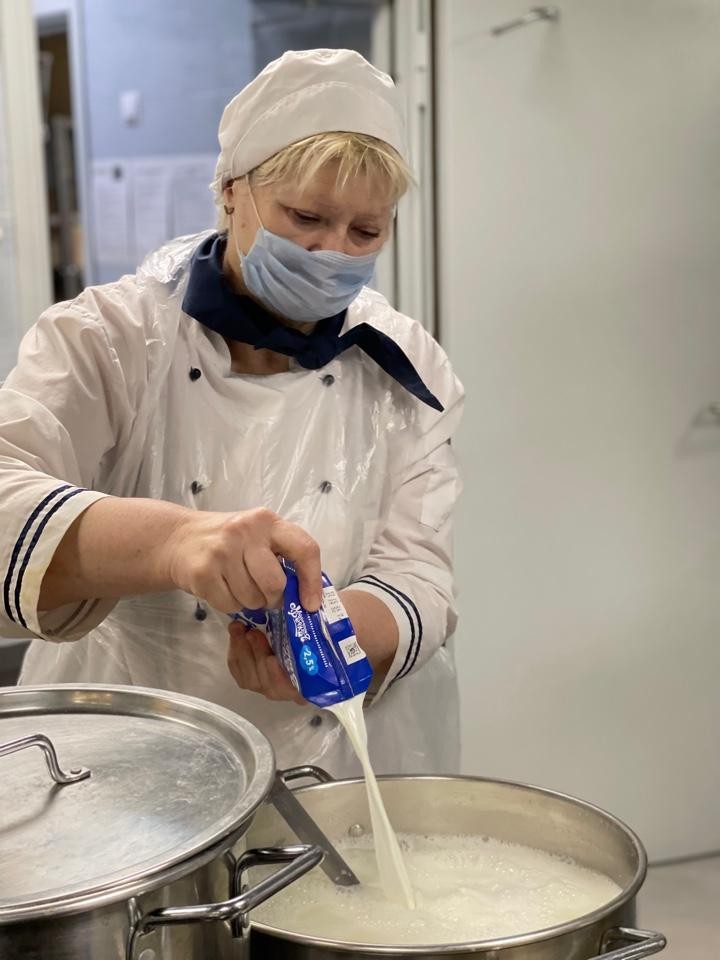 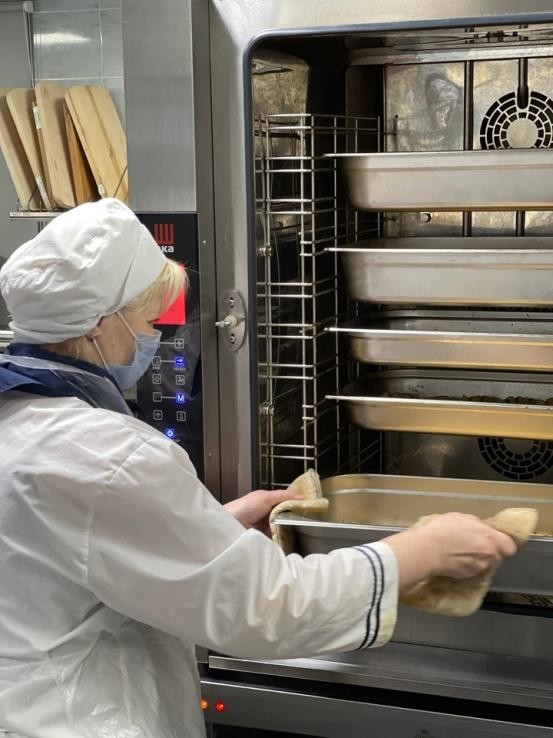 Для приготовления
«Янтарной» каши из
пшена с яблоками,нам  потребуется:
пшено  молоко  сахар  вода
яблоки
масло сливочное
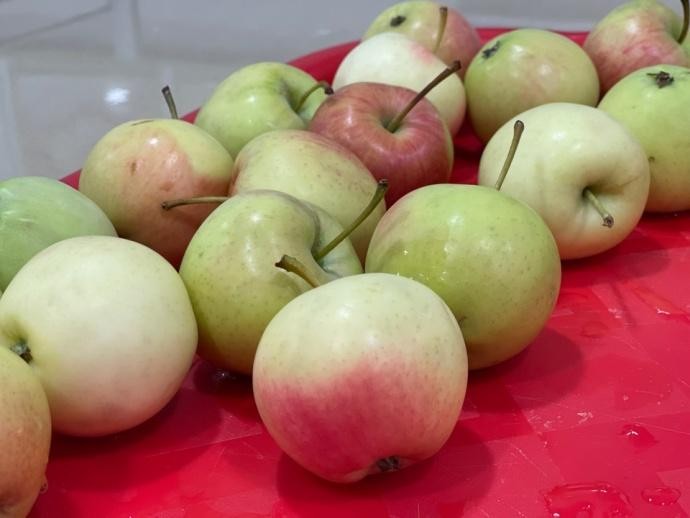 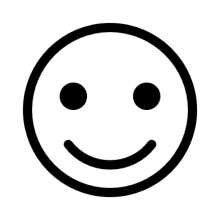 Каша готова
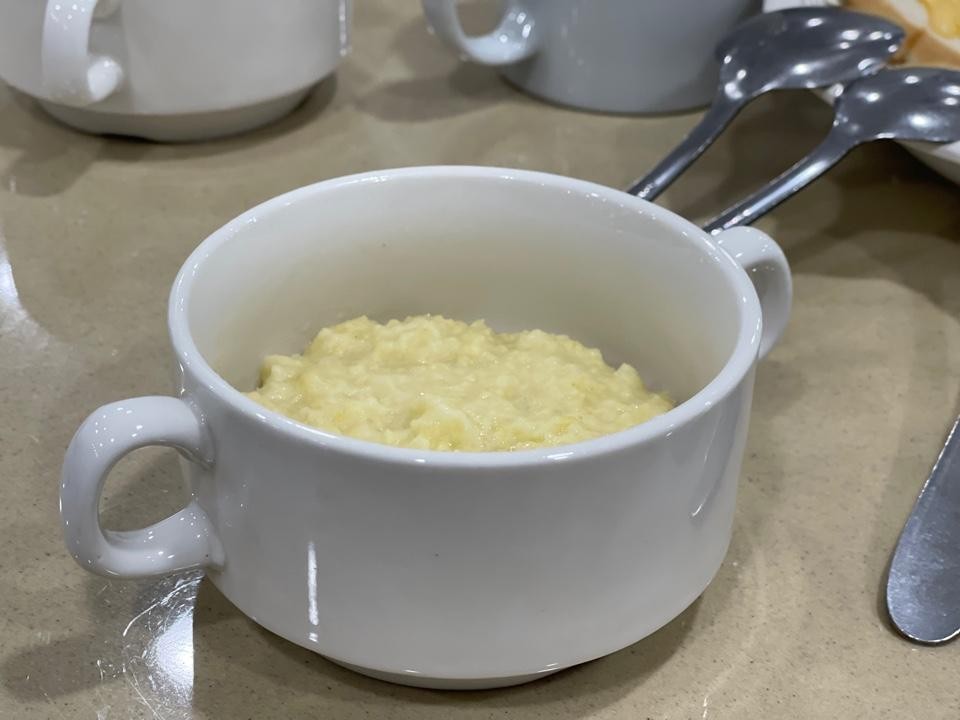 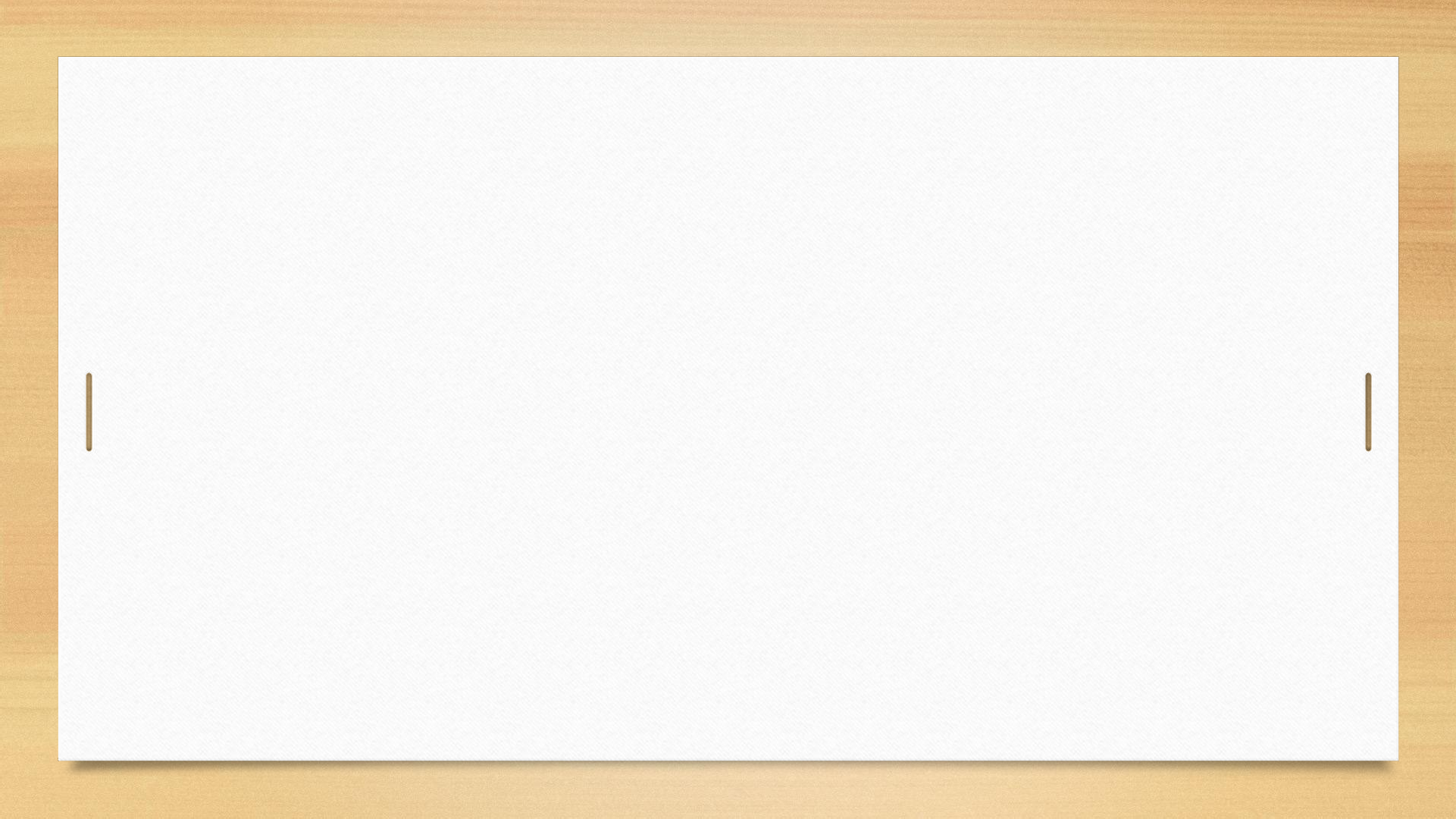 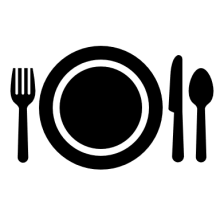 Приготовим вкусный бутерброд с сыром
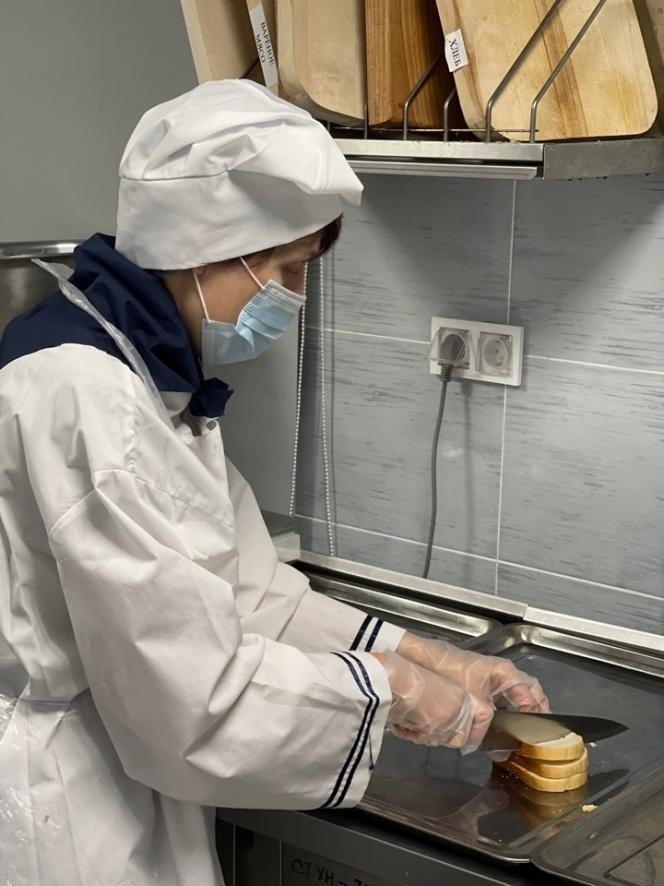 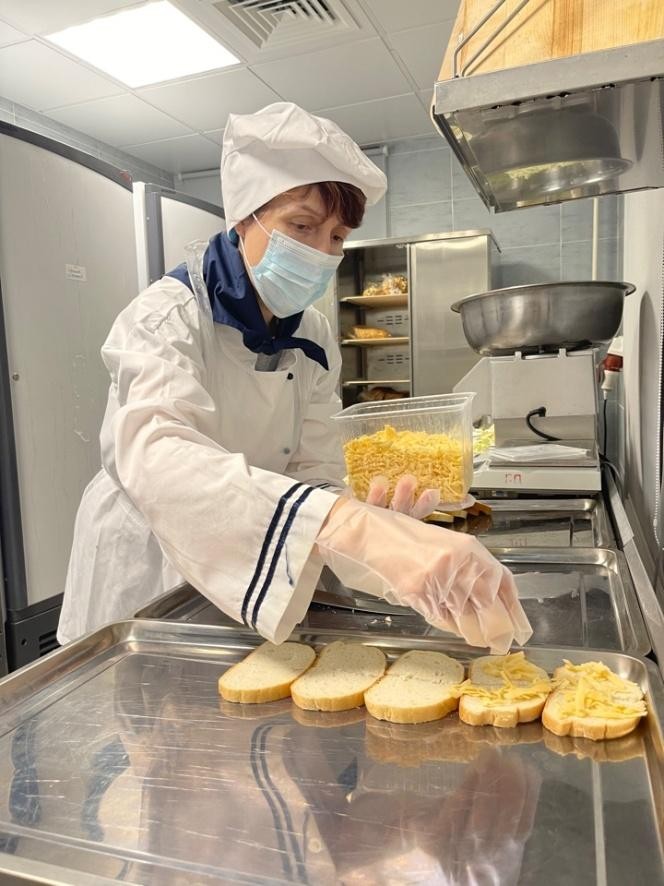 Посыпаем белый  хлеб сыром.
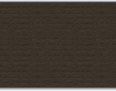 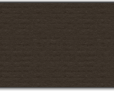 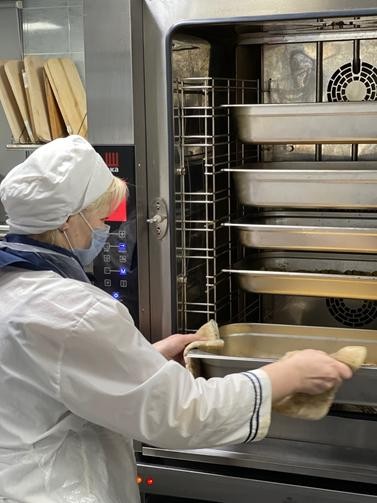 Запекаем в духовке.
Наш вкусный,  необычный бутерброд с
сыром готов.
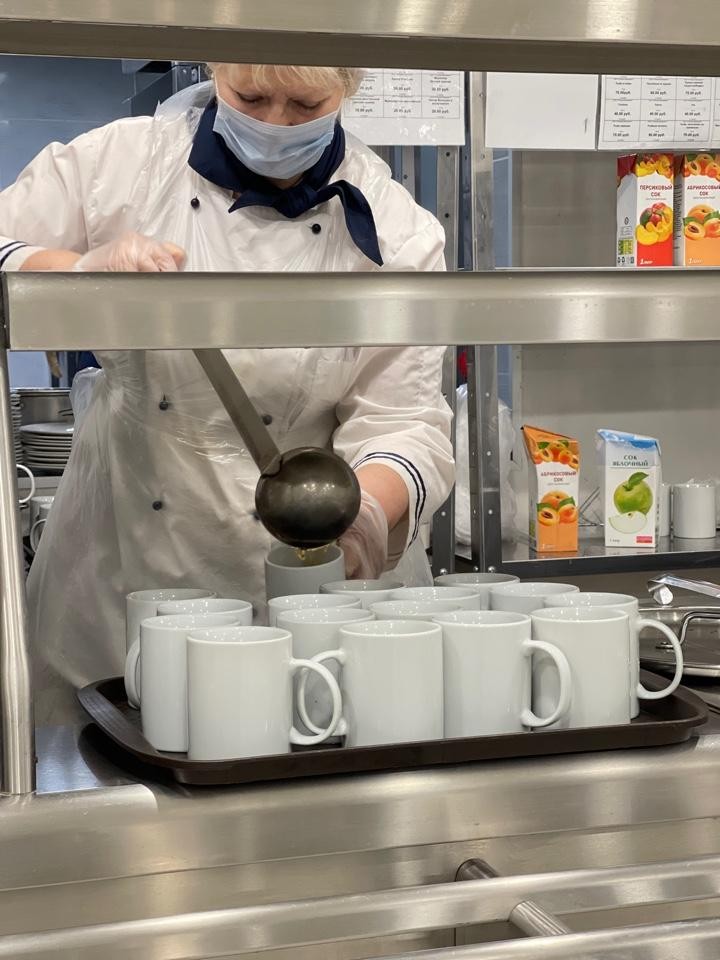 Вкусный, горячий  чай с лимоном и  завтрак готов!
Завтрак готов.
Приятного аппетита
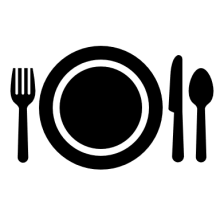 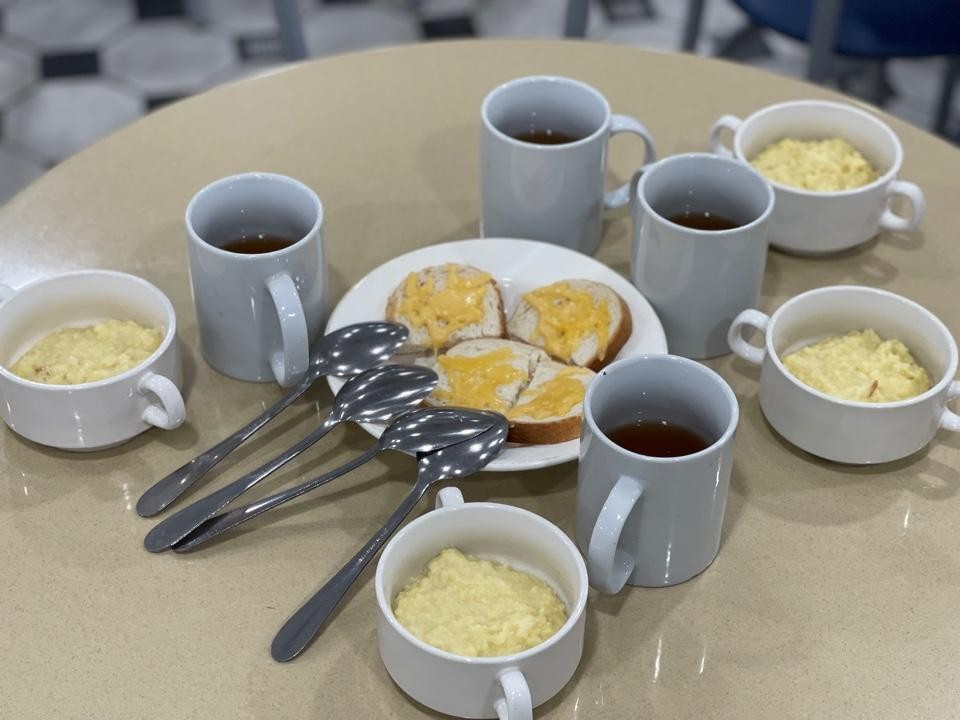 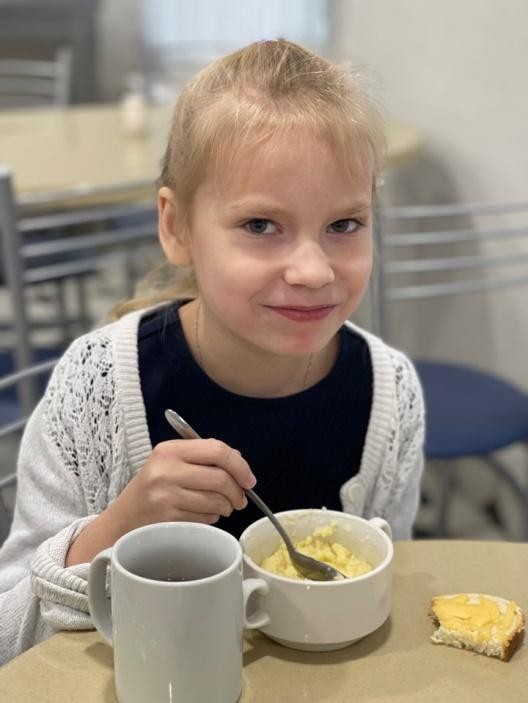 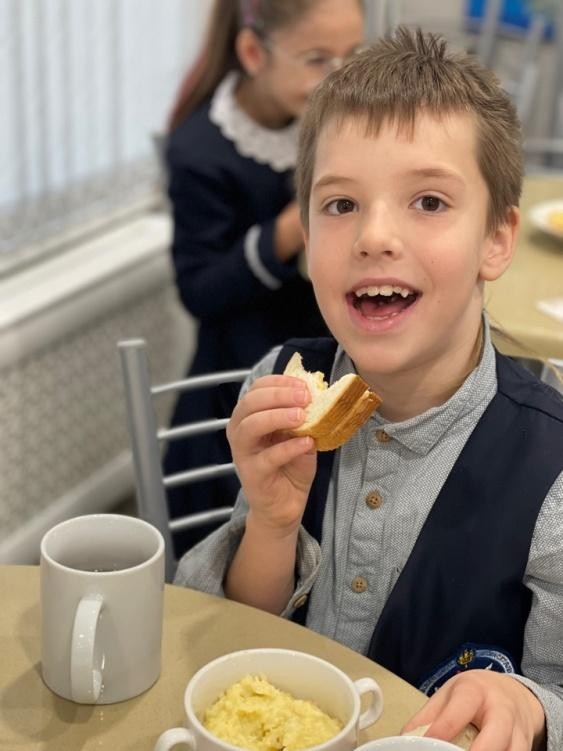 Дети сказали, что завтрак удался.
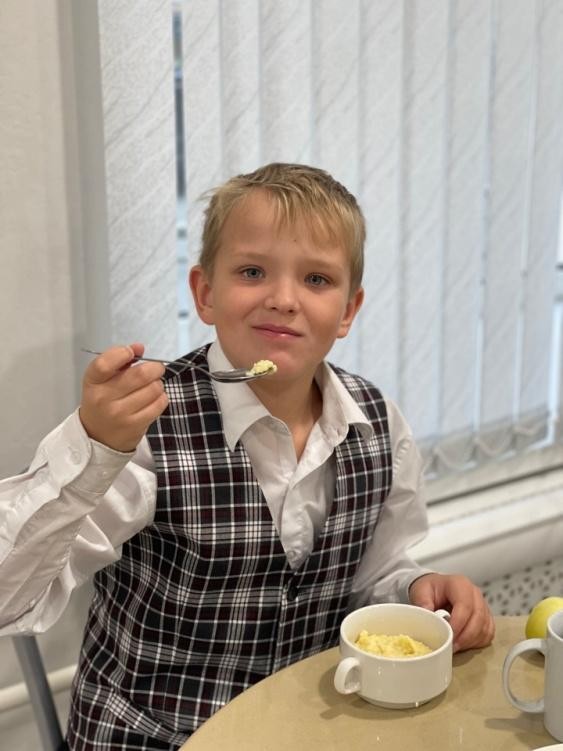 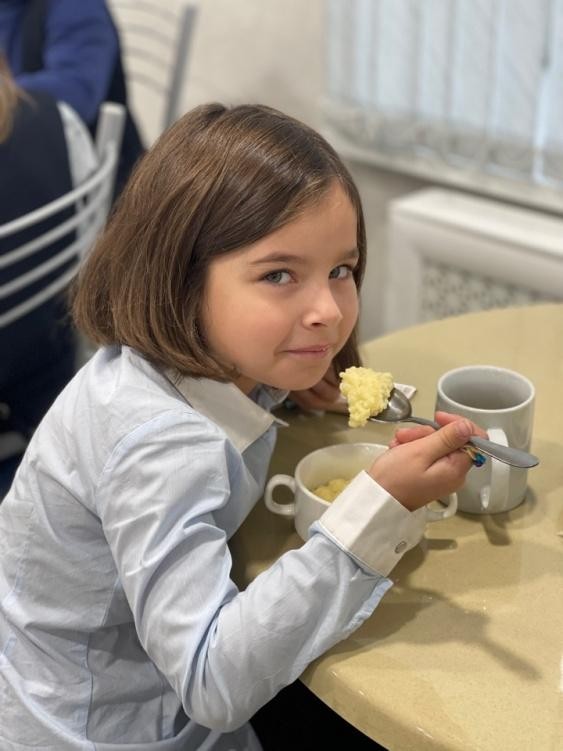